Wypalenie zawodowe
Prezentacja dla nauczycieli
Podstawowe definicje
„Wypalenie zawodowe to  stan wyczerpania jednostki spowodowany nadmiernymi zadaniami stawianymi jej przez fizyczne lub społeczne środowisko pracy”.
(Herbert J. Freudenberger)

„Wypalenie zawodowe jest stanem fizycznym, emocjonalnego i psychicznego wyczerpania, powodowanego przez długotrwałe zaangażowanie w sytuacje, które są obciążające pod względem emocjonalnym”.
(E. Aronson)
Czynniki stresowe w środowisku zawodowym nauczycieli:
Interakcje nauczyciel-uczeń  (agresja werbalna i fizyczna ze strony uczniów;  problemy z utrzymaniem dyscypliny;  nauczanie uczniów, którym brak motywacji do nauki; brak wsparcia ze strony rodziców uczniów; kłótnie uczniów z nauczycielem na zajęciach)

Zarządzanie /struktura szkoły (hierarchiczna struktura placówki; brak udziału nauczycieli w podejmowaniu decyzji; małe wsparcie społeczne ze strony przełożonych; słaba komunikacja pomiędzy współpracownikami; konkurencja między członkami zespołu)
Czynniki stresowe w środowisku zawodowym nauczycieli:
Złe warunki pracy (zbyt duża ilość uczniów w klasie; niekorzystny stosunek ilościowy kadry do podopiecznych; zbyt mała kubatura pomieszczeń w szkole; brak odpowiedniej liczby pomocy szkolnych; brak odpowiedniego sprzętu i urządzeń usprawniających pracę; konieczność wykonywania różnych czynności administracyjnych; źle opracowane podręczniki)
Zmiany systemu edukacji (ciągłe zmiany dotyczące profesji nauczycielskiej; niewystarczająca lub nieadekwatna informacja dotycząca wprowadzanych zmian)
Czynniki stresowe w środowisku zawodowym nauczycieli:
Ewaluacja pracy nauczycieli (nacisk na dobre rezultaty ze strony rodziców uczniów; ocena ze strony nadzoru; brak uznania za dobrze wykonaną pracę)

Czynniki obciążające nauczycieli pełniących funkcje kierownicze (niezrozumienie ze strony podwładnych; nierealistyczne wymagania; zbyt duża lub zbyt mała  ilość czynności kontrolnych)
Niski status zawodu i małe możliwości awansu (świadomość, że bycie dobrym nauczycielem nie oznacza automatycznie awansu; obniżający się status zawodu nauczycielskiego; wysokość wynagrodzenia nieproporcjonalna do wkładu pracy)
Czynniki stresowe w środowisku zawodowym nauczycieli:
Zastępstwa za chorych kolegów (nieprzewidywalność terminu zastępstwa; zbyt duża ilość uczniów w sali spowodowana zastępstwem)
Niepewność socjalna (możliwość zwolnienia w wyniku redukcji etatów; niskie zarobki)
Dwuznaczność roli nauczyciela (wątpliwości dotyczące zakresu odpowiedzialności zawodowej; nieznajomość szczegółowych wymagań zawodowych; poczucie zbyt słabego przygotowania zawodowego)
Obciążenia fizyczne (zła infrastruktura budynku; praca w zamkniętych źle wentylowanych pomieszczeniach; praca w kurzu, w pyle kredowym; praca w zbyt licznych klasach; przeciążenie narządu głosu; wyższy od dopuszczalnego poziomu hałasu)Klasyfikacja wg C. J. Travers`a  i C. L. Cooper’a
Typowe objawy wypalenia zawodowego
DEPERSONALIZACJA
OBNIŻONE POCZUCIE DOKONAŃ OSOBISTYCH
WYCZERPANIE FIZYCZNE I EMOCJONALNE
Trójwymiarowa teoria wypalenia Christiny Maslach
Wyczerpanie emocjonalne i fizyczne
poczucie przeciążenia pracą, 
zniechęcenie do pracy, 
obniżona aktywność, 
pesymizm i poczucie winy, 
stałe napięcie psychofizyczne, 
drażliwość,
chroniczne zmęczenie, ból głowy, bezsenność, 
zaburzenia gastryczne, częste przeziębienia, itp.
Depersonalizacja
obojętność, dystans i powierzchowność w kontaktach, 
sformalizowanie kontaktów, 
cynizm, 
agresja werbalna, 
obwinianie innych za niepowodzenia w pracy.
Obniżone poczucie dokonań osobistych
widzenie pracy z uczniami w negatywnym świetle,
niezadowolenie z osiągnięć w pracy, 
przeświadczenie o braku kompetencji, 
utrata wiary we własne możliwości, 
poczucie niezrozumienia ze strony przełożonych, 
utrata zdolności do rozwiązywania problemów, 
trudność z przystosowaniem się do warunków zawodowych, 
absencja w pracy – np. częste korzystanie ze zwolnień lekarskich.
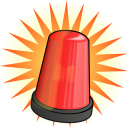 poczucie przepracowania
Pierwsze sygnały
uczucie zawodu wobec samego siebie
brak chęci do pracy
negatywne postawy wobec współpracowników i klientów
niechęć do wychodzenia do pracy
poczucie osamotnienia
poczucie izolacji
OBSZAR CIAŁA
CO ROBIĆ,BY NIE DOSZŁO DO WYPALENIA ZAWODOWEGO
sport
ćwiczenia oddechowe
treningi relaksacyjne
OBSZAR UMYSŁU
OBSZAR ŚRODOWISKA
zadbaj o swoje miejsce pracy
wyznacz miejsce do relaksu
przebywaj na świeżym powietrzu
dobieraj ludzi, z którymi spędzasz czas
medytacja
mindfulness
duchowość/religijność
zmieniaj nawyki
wg Michała Pasterskiego
Jak pokonać wypalenie?
Urlop - dobrze zaplanowany i przyjemny, przeznaczony na aktywność inną niż w pracy. Badania wskazują, że aby dobrze wypocząć i zregenerować siły na urlopie należy spędzić na nim 2-3 tygodnie.
Przerwy w pracy - weekend i wolne dni przeznacz na odpoczynek, na aktywność inną  niż w pracy.
Codzienna chwila przyjemności - w swoim planie dnia znajdź czas, w którym możesz zrobić coś tylko dla siebie – coś odprężającego, wyciszającego (np. słuchanie muzyki, gorąca kąpiel przy świecach, dobra książka, itp.).
Jak pokonać wypalenie?
Spotykaj się z ludźmi - ważne jest, by stworzyć wokół siebie sieć wsparcia w postaci zaufanych osób, którzy potrafią wysłuchać i pomóc.
Szukaj okazji do śmiechu – uśmiech niesie za sobą same korzyści – nie tylko wpływa pozytywnie na nasze relacje z innymi, ale również poprawia humor osobie, która się uśmiecha.
Bądź aktywny fizycznie - ćwiczenia fizyczne poprawiają nastrój, kondycję i obniżają ryzyko chorób metabolicznych oraz sercowo – naczyniowych. Ważne jest, by wykonywać je regularnie. Wystarczy już 20 minut ćwiczeń 3 razy w tygodniu, by lepiej radzić sobie ze stresem.
Jak pokonać wypalenie?
Zadbaj o swój sen - staraj się kłaść spać o stałych porach, a przed snem spróbuj się wyciszyć (np. poprzez czytanie lub ciepły prysznic), wyeliminuj z łóżka korzystanie z urządzeń kojarzących ci się z pracą (np. komórka, laptop itp.).
Nie tłum w sobie emocji –ważne jest byś otwierał się na rozmowęz innymi i dzielił się swoimi zmartwieniami, gdyż tłumienie nieprzyjemnych emocji wzmaga napięcie i uniemożliwia rozluźnienie. 
Pracuj rozsądną ilość godzin - staraj się nie zabierać pracy do domu.
Jak pokonać wypalenie?
Skorzystaj z treningu komunikacji interpersonalnej i społecznej– pozwoli ci to lepiej radzić sobie w kontaktach z przełożonymi oraz  współpracownikami.
Weź udział w treningu asertywności lub zwiększenia odporności na stres- pozwoli ci to nabyć umiejętności z zakresu radzenia sobie z problemami oraz ze sposobami rozwiązywania konfliktów 
Dokonuj indywidualnej weryfikacji celów, ustalaj priorytety we własnej pracy – może się to przyczynić do zapewnienia poczucia swobody w działaniu
Rozwijaj swoje umiejętności poprzez doskonalenie zawodowe
Jak pokonać wypalenie?
Znajdź dla siebie hobby - będzie to dla Ciebie dobra odskocznia od zajęć zawodowych, np. nauka tańca, robótki ręczne, sport, gry planszowe/ komputerowe, kino, książki, etc.
Spędzaj swój czas wolny w formie zorganizowanej (śpiewaj w chórze, spotykaj się ze znajomymi, idź na kurs rysunku, kurs gotowania, etc.)
Korzystaj ze zorganizowanych grup wsparcia
Skorzystaj z możliwości pójścia na urlop zdrowotny
Kiedy warto zgłosić się do specjalisty?
Kiedy czuje się niechęć do obowiązków, które sprawiały nam zawsze satysfakcję, pojawiają się objawy wypalenia i nie możemy  już sobie sami z tym poradzić 
wskazana jest konsultacja 
z psychologiem lub psychoterapeutą,  który pomoże nam zidentyfikować źródło problemu i je wyeliminować lub zmniejszyć, albo
z lekarzem psychiatrą, który w razie potrzeby rozpocznie leczenie farmakologiczne, które może wesprzeć psychoterapię.
Uzależnienie
Depresja
Skutki nie korzystania z dostępnych form wsparcia
Indywidualne
Zaburzenia lękowe
Zaburzenia psychiczne
Konsekwencje
Społeczne
Mniejsze zaangażowanie w pracę
Obniżenie jakości i wydajności pracy
Obniżona skuteczność zawodowa
Skłonność do konfliktów
Bibliografia:
Anczewska, A., Świtaj, P., Roszczyńska, J. (2005). Wypalenie zawodowe. [W:] Postępy Psychiatrii i Neurologii 2005, 14(2), s. 67-77
Landowska, J. (2014). Stres i wypalenie zawodowe w pracy nauczyciela specjalnego. Gdańsk: Wyższa Szkoła Humanistyczna w Gdańsku.
Majczak, J. (2016). Wypalenie zawodowe nauczycieli. Kujawska Szkoła Wyższa we Włocławku. [W:] Zeszyty Naukowe KSW. T. 42, s. 185-196
Sęk, H. (2012). Wypalenie zawodowe. Przyczyny i zapobieganie. Warszawa: Wydawnictwo Naukowe PWN
Śliwińska-Kowalska, M., Pyżalski, J., Niebudek-Bogusz, E., Merecz, D. (2004). Obciążenia psychofizyczne w zawodzie nauczyciela i ich wpływ na zdrowie. Łodź: Instytut Medycyny Pracy im. prof. J. Nofera
Woźniak- Krakowian, A. (2013). Syndrom wypalenia zawodowego nauczycieli. [W:] Prace Naukowe Akademii im. Jana Długosza w Częstochowie. T. XXII, s.119- 131
Źródło internetowe:
http://michalpasterski.pl/2017/03/jak-radzic-sobie-ze-stresem/
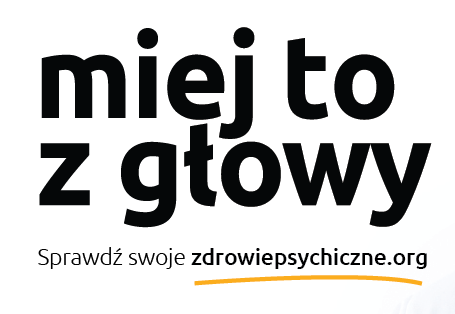